✠VUI HỌC KINH THÁNH✠
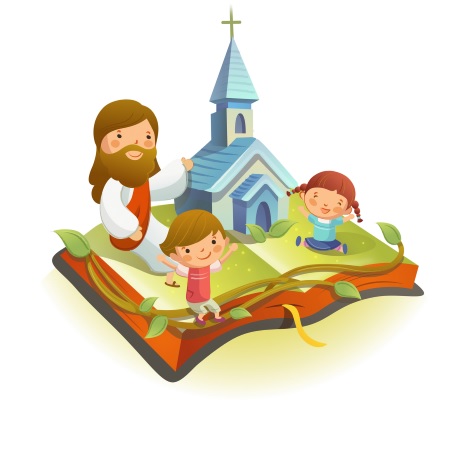 TÌNH YÊU
PHỤC VỤ
CHÚA NHẬT V THƯỜNG NIÊN NĂM B
✠ TIN MỪNG CHÚA GIÊ-SU KI-TÔ 
THEO THÁNH MÁC – CÔ ✠
Khi ấy, vừa ra khỏi hội đường Ca-phác-na-um, Đức Giê-su đi đến nhà hai ông Si-môn và An-rê.
Có ông Gia-cô-bê và ông Gio-an cùng đi theo. Lúc đó, bà mẹ vợ ông Si-môn đang lên cơn sốt, nằm trên giường.
Lập tức họ nói cho Người về tình trạng của bà. Người lại gần, cầm lấy tay bà mà đỡ dậy ; cơn sốt dứt ngay và bà phục vụ các ngài.
Chiều đến, khi mặt trời đã lặn, người ta đem mọi kẻ ốm đau và những ai bị quỷ ám đến cho Người.
Cả thành xúm lại trước cửa. Đức Giê-su chữa nhiều kẻ ốm đau mắc đủ thứ bệnh tật, và trừ nhiều quỷ,
nhưng không cho quỷ nói, vì chúng biết Người là ai.
Sáng sớm, lúc trời còn tối mịt, Người đã dậy, đi ra một nơi hoang vắng và cầu nguyện ở đó.
Ông Si-môn và các bạn kéo nhau đi tìm kiếm. Khi gặp Người, các ông thưa : “Mọi người đang tìm Thầy!”
Người bảo các ông: “Chúng ta hãy đi nơi khác, đến các làng mạc chung quanh,
để Thầy còn rao giảng ở đó nữa, vì Thầy ra đi cốt để làm việc đó.”
Rồi Người đi khắp miền Ga-li-lê, rao giảng trong các hội đường của họ, và trừ quỷ. ĐÓ LÀ LỜI CHÚA
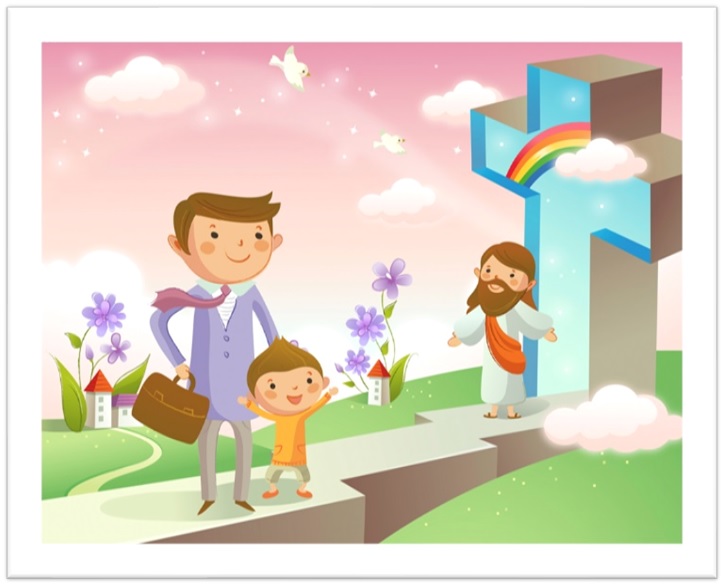 HÃY
TÌM
KIẾM
NƯỚC
CHÚA
TRƯỚC
MỌI
SỰ
NGƯỜI
SẼ
LO
CHO
TÌM Ô CHỮ
HÀNG
 DỌC
1
2
3
4
5
6
4.	MỘT TRONG HAI MÔN ĐỆ TỚI NHÀ ÔNG PHÊ-RÔ CÙNG CHÚA GIÊ-SU
6.	CHÚA GIÊ-SU TỚI GA-LI-LÊ RAO GIẢNG VÀ LÀM GÌ?
3.	ĐỨC GIÊ-SU ĐẾN NƠI HOANG VẮNG ĐỂ LÀM GÌ?
1.	ĐỨC GIÊ-SU ĐÃ ĐẾN NHÀ CỦA AI SAU KHI RỜI KHỎI HỘI ĐƯỜNG?
2.	ĐỨC GIÊ-SU CHỮA NHIỀU KẺ ỐM ĐAU MẮC ĐỦ THỨ … …, VÀ TRỪ NHIỀU QUỶ.
5.	NGƯỜI ĐƯỢC CHÚA GIÊ-SU CHỮA KHỎI SỐT CÓ QUAN HỆ NÀO VỚI ÔNG PHÊ-RÔ?
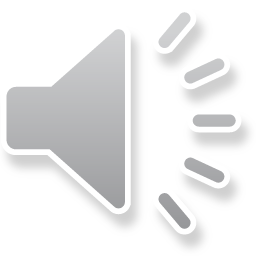 Học với Giê-su - Học cùng Giê-su
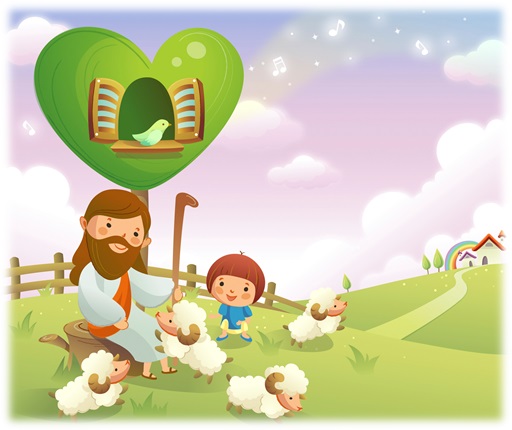 TRẮC NGHIỆM
1. Sau khi được chữa lành, bà mẹ vợ ông Phê-rô đã làm gì để cảm ơn?
C
A
B
D
Bà cho Phê-rô cưới con gái mình
Bà đi theo các Ngài
Bà nói cảm ơn
Bà phục vụ các Ngài
Bà phục vụ các Ngài
B
Đáp án
2. Chúa Giê-su tới thế gian để phục vụ ai?
C
A
B
D
Phục vụ người bệnh
Phục vụ tất cả mọi người
Phục vụ Thiên Chúa
Phục vụ các môn đệ
Phục vụ tất cả mọi người
C
Đáp án
3. Chúa Giê-su phục vụ mọi người bằng cách nào?
C
A
B
D
Tất cả đều đúng
Người trừ quỷ
Người rao giảng Tin Mừng
Người chữa lành bệnh tật
Tất cả đều đúng
D
Đáp án
4. Những ai phải học cách phục vụ của Chúa Giê-su?
C
A
B
D
Ban hành giáo
Huynh trưởng
Tất cả chúng ta
Thiếu nhi Thánh Thể
Tất cả chúng ta
A
Đáp án
THIẾU NHI YÊU CHÚA
Thiếu nhi Thánh Thể phục vụ người khác bằng những việc làm nào?